«ЖАС ТАЛАП» ДРАМА ҮЙІРМЕСІ
ТАҚЫРЫБЫ: 
                    Сахналық кейіпкерді жасау үстінде жұмыс





Жетекшіс: Шынбаев Ерлан Серикович
2020 жыл
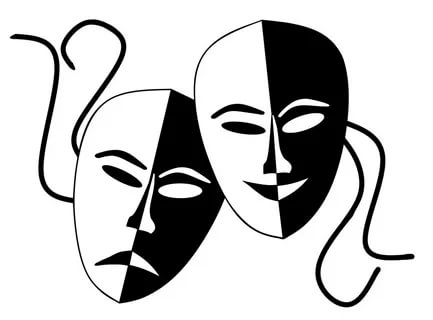